ORACLES (ObseRvations of Aerosols above CLouds and their intEractionS)

A NASA Earth-Venture-2 project
Jens Redemann1, R. Wood2, P. Zuidema3, J. Haywood4,5, S. Piketh6, P. Formenti7,
T. L’Ecuyer8, M. Kacenelenbogen9, M. Segal-Rosenheimer9, Y. Shinozuka9, 
S. LeBlanc10, M. Vaughan11, S. Schmidt12, C. Flynn13, B. Schmid13, B. Luna1, S. Abel5
1NASA Ames Research Center, Moffett Field, CA 94035, USA
2University of Washington, WA 98195, USA
3University of Miami, FL 33149, USA
4University of Exeter, UK 5Met Office, Exeter, UK 
6North-West University, Potchefstroom, South Africa
7LISA, CNRS, Université Paris Est Créteil et Université Paris Diderot, Créteil, France
8University of Wisconsin-Madison, Madison, WI 53706, USA
9BAER Institute/NASA Ames, Moffett Field, CA 94035, USA
10ORAU/NASA Ames Research Center, Moffett Field, CA 94035, USA
11NASA Langley Research Center, Hampton, VA 23681, USA
12LASP, Univ of Colorado, Boulder, CO, USA
13Pacific Northwest National Laboratory,Richland, WA, USA
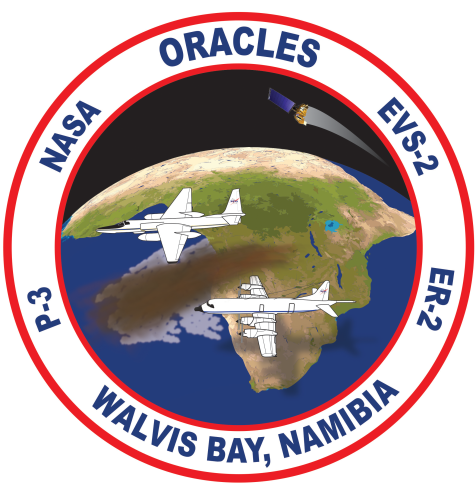 Jens.Redemann-1@nasa.gov
Aerosol-radiation-cloud interactions over the SE Atlantic – what we would like to know
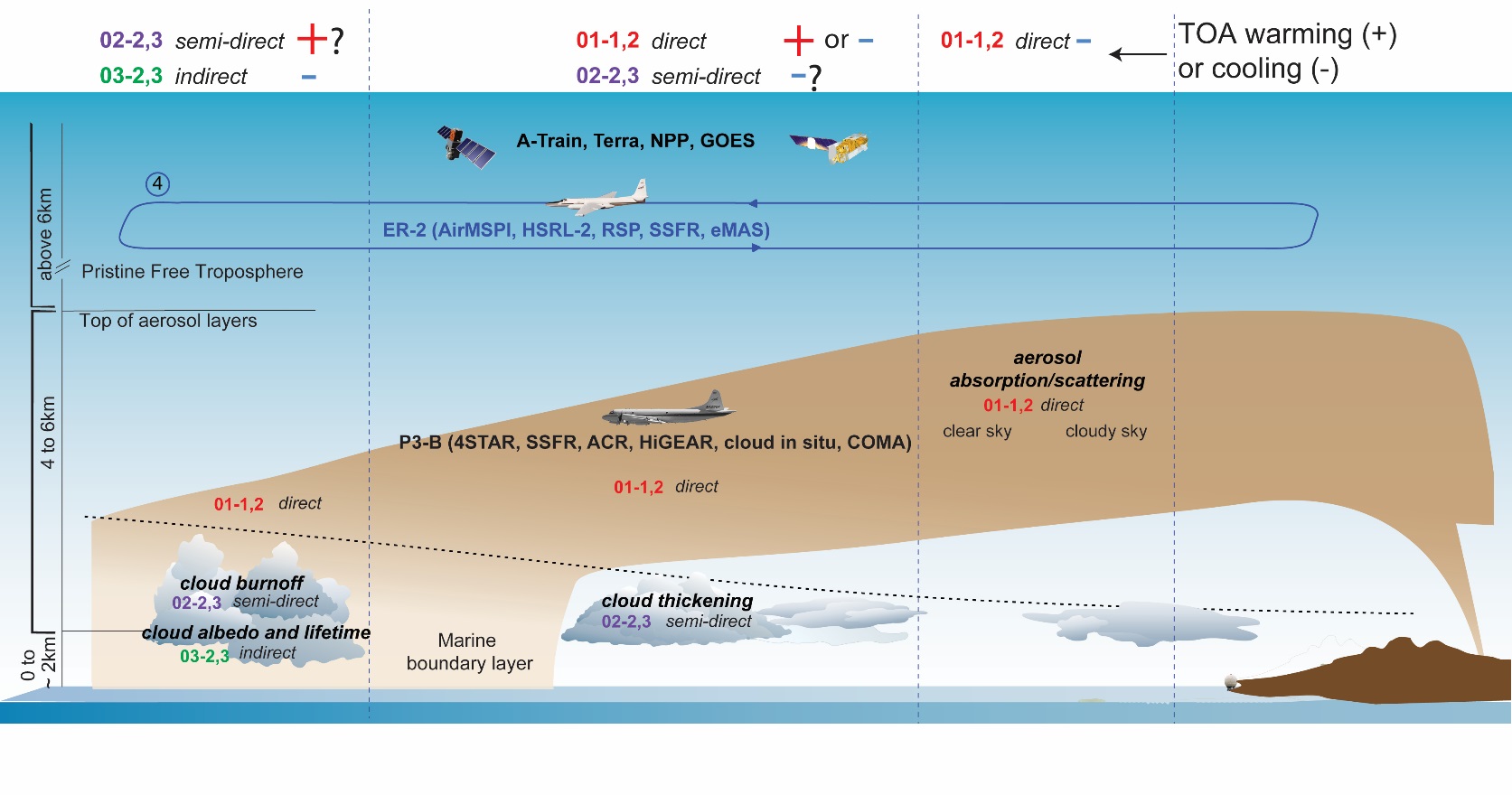 → The SE Atlantic basin provides a natural laboratory to study ARI (aerosol-radiation interactions) and ACI (aerosol-cloud interactions) incl. cloud adjustments
→ Many studies have assessed ARI and ACI for aerosol above cloud (e.g., Chand et al, 2009; Wilcox 2012; Sakaeda et al., 2011; Jethva et al., 2013; de Graaf et al., 2012; Anderson and Cermak, 2015; Min and Zhang, 2014; Meyer et al., 2013...) – all could benefit from additional information on aerosol and cloud properties and linking processes.
ORACLES (ObseRvations of Aerosols above CLouds and their intEractionS)
NASA Earth-Venture-2  project   Redemann/Wood/Zuidema
Radio-polarimetric and in situ observations of radiation, aerosol & cloud microphysics above/below aerosol and clouds.
3 campaigns with P-3 (2016-2018), 1 with ER-2 (prob. 2016)
Coordinated with CLARIFY, LASIC, AEROCLO-SA, SEALS-SA
Involves 5 NASA centers, 8 universities
features flight strategies to facilitate easy comparisons to global models
Establishes 2 new AERONET sites (St. Helena & Angola) 
Includes LES, WRF-Chem, and GEOS-5 modeling
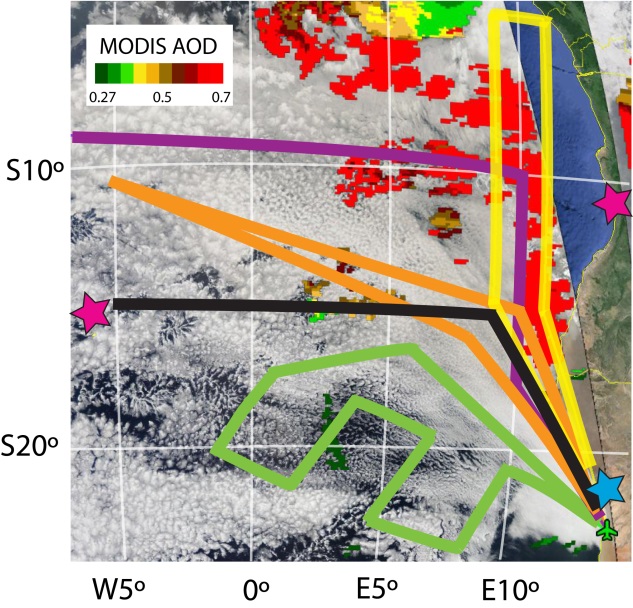 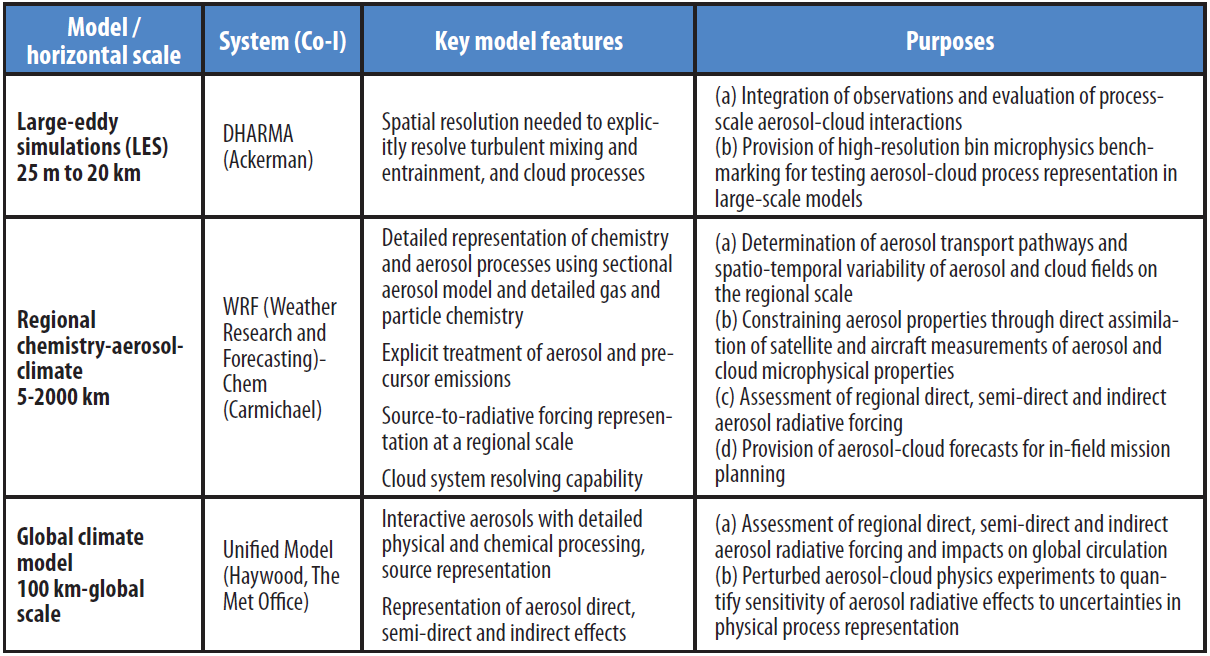 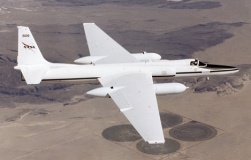 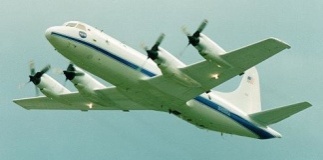 ORACLES (ObseRvations of Aerosols above CLouds and their intEractionS)
Confirmation Assessment Review – Science Investigation Plan
Five conceptual flight tracks
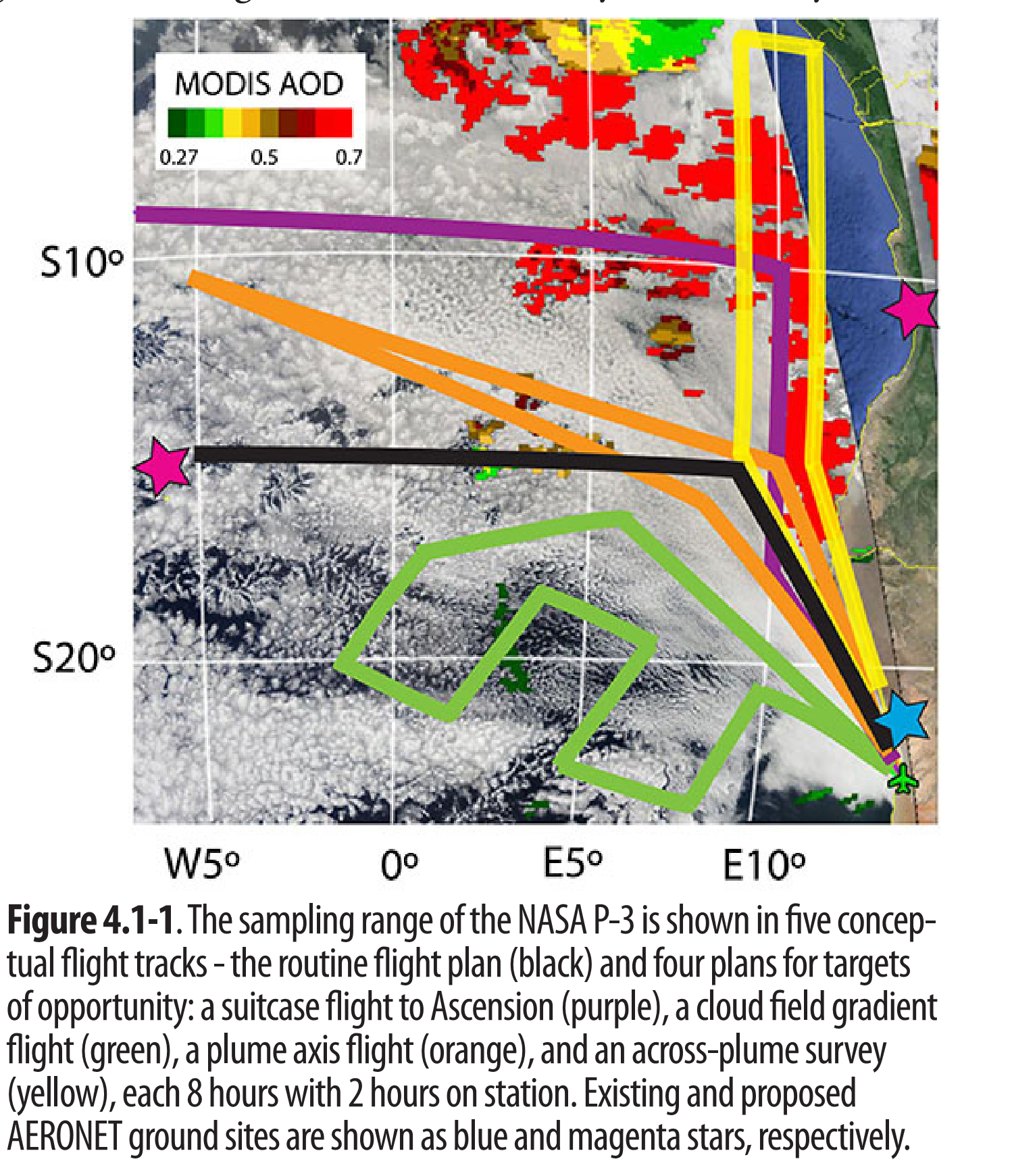 Routine flight plan
Suitcase flight to Ascension
Cloud field gradientflight 
Plume axis flight
Across-plume survey
ORACLES (ObseRvations of Aerosols above CLouds and their intEractionS)
NASA Earth-Venture-2 proposal   Redemann/Wood/Zuidema
Radiometric and polarization-sensitive remote sensing at high spatial resolution with airborne simulators of instrument concepts currently considered for ACE Decadal Survey Mission
→ ORACLES improves current and future satellite remote sensing of aerosols and clouds, by providing an in situ data set for testing current satellite retrieval methods and a remote sensing data set to investigate polarimeter retrieval sensitivity from state-of-the-art airborne simulator instrument designs.